Les nombres jusqu’à 999 999
CE2
NUM 1
NUM 2
Objectif : écrire les grands nombres en chiffres
Niveau 1
Ecris en chiffres les nombres suivants

Cinq-cent-soixante-dix-mille : …………………………………..…….
Sept-cent-soixante-quinze-mille : …………………………………..…….
Quatre-vingt-dix-mille-six-cent-cinq : …………………………………..…….
Trois-cent-douze-mille-cinq-cent-dix-huit: …………………………………..…….
Objectif : écrire en lettre les grands nombres
Niveau 2
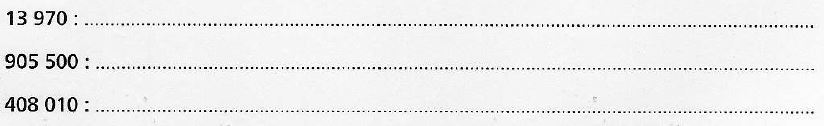 Objectif: décomposer les grands nombres
Niveau 3
NUM 3
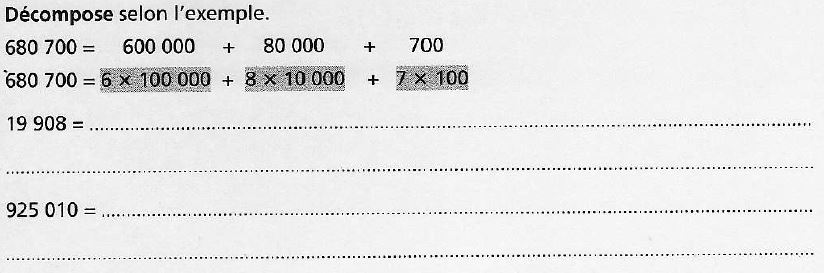 Objectif : effectuer une opération avec les grands nombres
Niveau 4
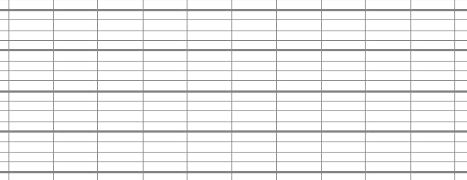 3 867 + 4 527